Compensation Service
February 2018
Creating Exam Scheduling 
Request in VBMS
Objectives
Utilizing the training materials, VBMS Core User Guide, and available references, claim processors will be able to identify the steps required to create exam scheduling requests in VBMS, and complete the post-assessment with a minimum of 80% accuracy.
2
References
M21-1, Part III, Subpart iii, 1.F, Record Maintenance During the Development Process
M21-1, Part III, Subpart iv, 3.A, Examination Request Overview
M21-1, Part III, Subpart iv, 3.C, Control of Examinations
M21-1, Part III, Subpart iv, 3.D, Examination Reports
M21-1, Part III, Subpart iv, 3.F, Examination in Special Situations
M21-1, Part III, Subpart iv, 4.M, Endocrine Conditions
M21-1, Part III, Subpart iv, 4.O, Mental Disorders
VBMS Core User Guide – Release 14.1
3
Navigating The Exam Menu
4
Exam Scheduling Request Summary
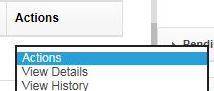 Heart
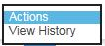 5
Exam Scheduling Request Summary - Indicators
6
Exam Scheduling Request Details (View Details)
7
Exam Scheduling Request History (View History)
8
Creating Exam Scheduling Request
9
Create New Request
10
Select Contentions Tab
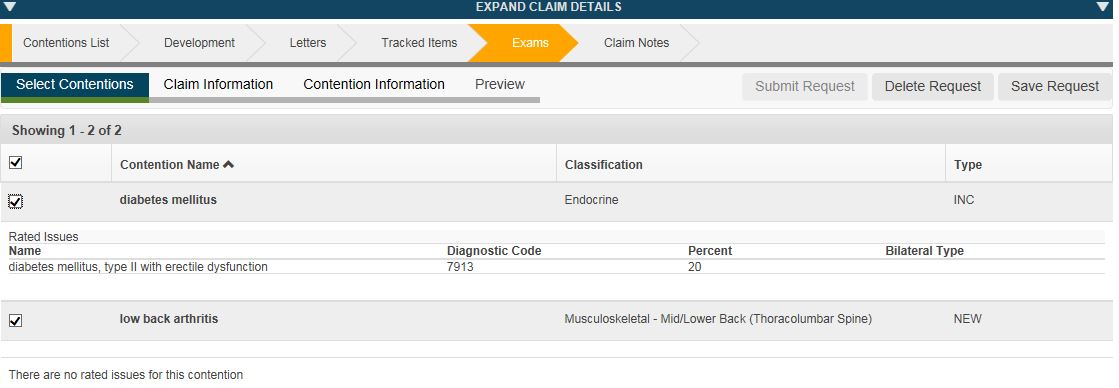 11
Claim Information Tab
12
Contention Information Tab
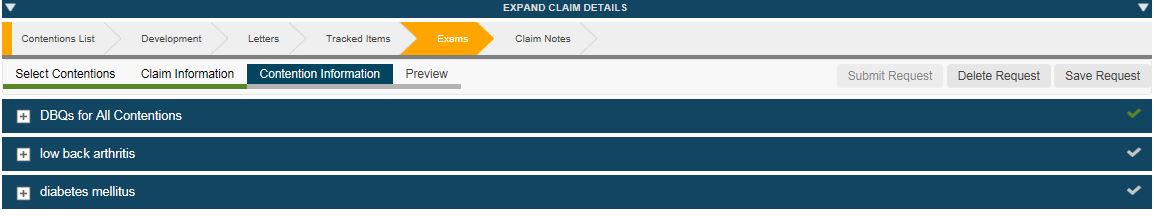 13
Contention Information Tab (continued)
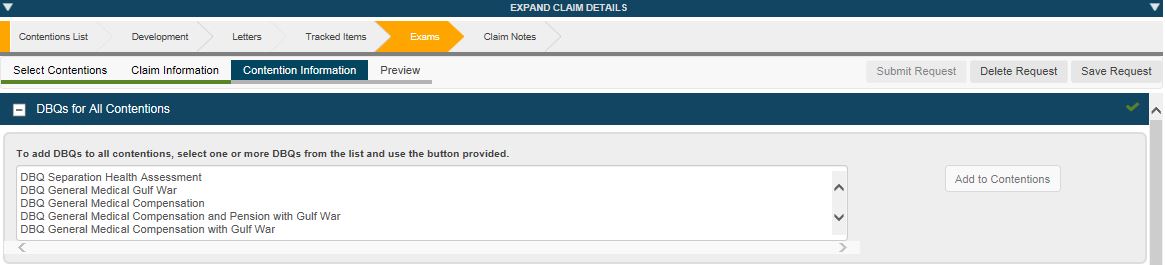 14
Contention Information Tab (continued)
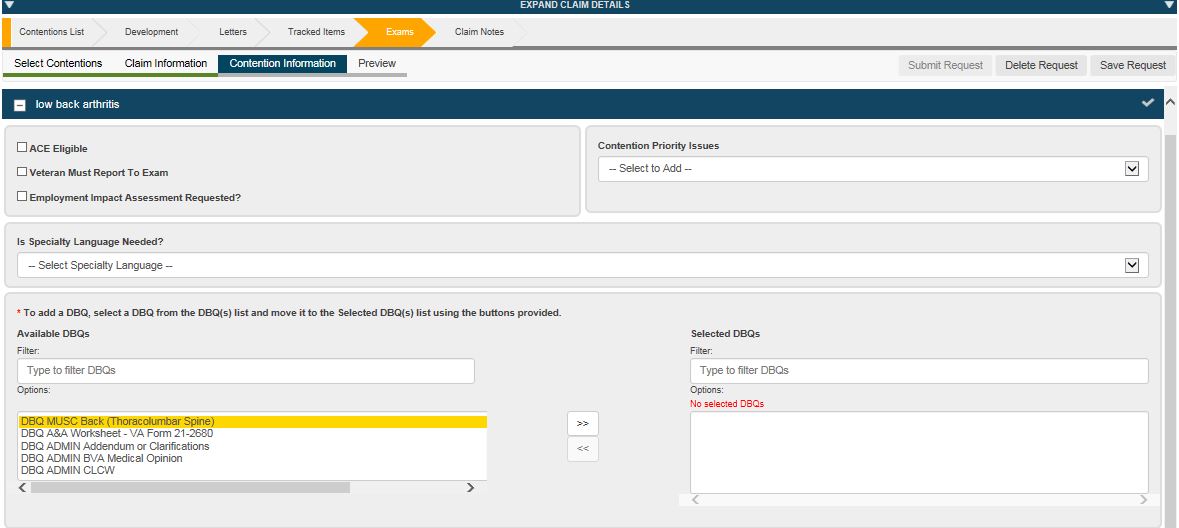 15
Preview Tab
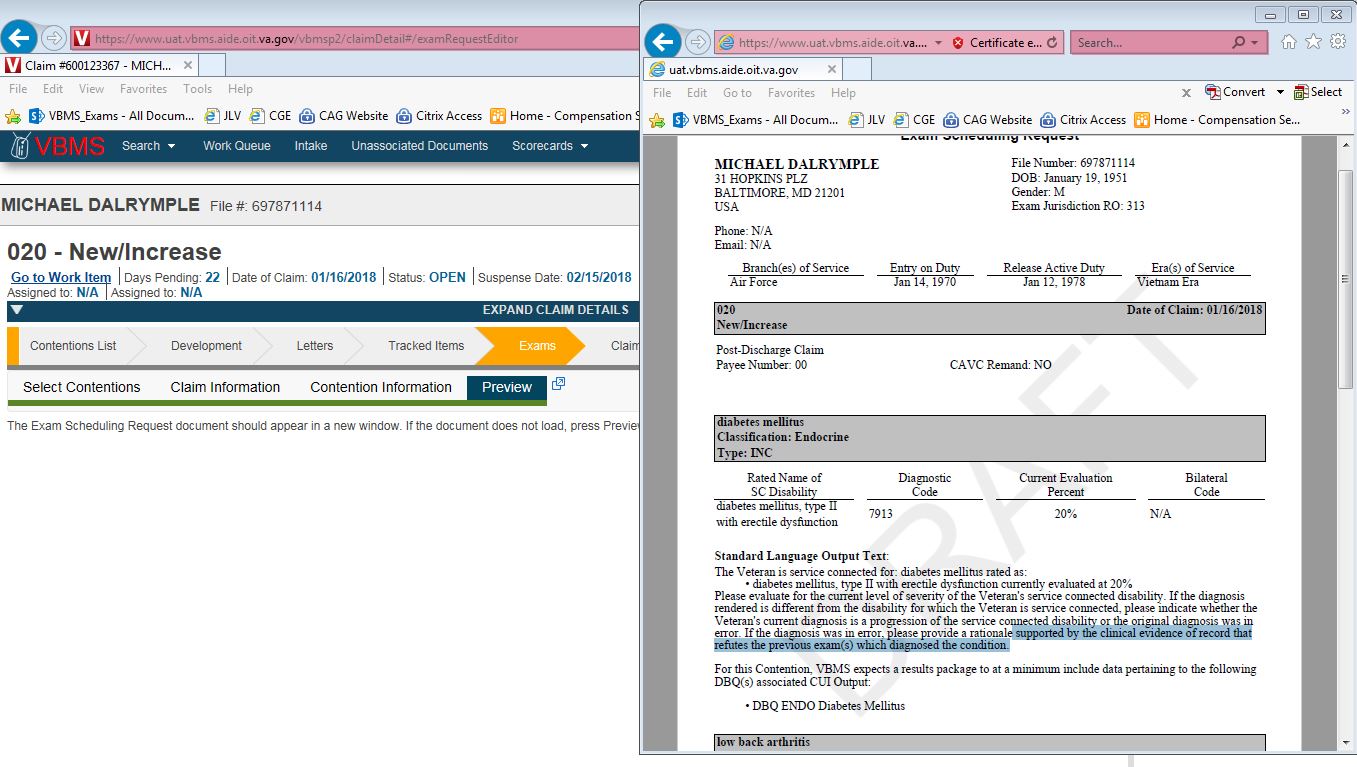 16
Edit Request & Delete Request
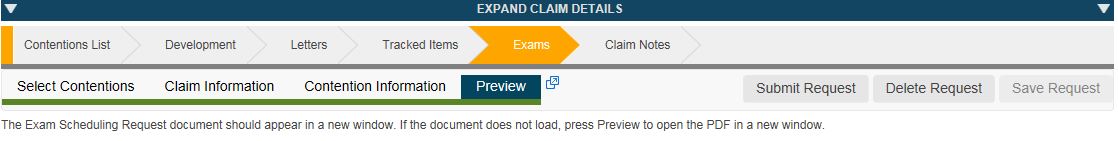 17
Exam Destination Dialog
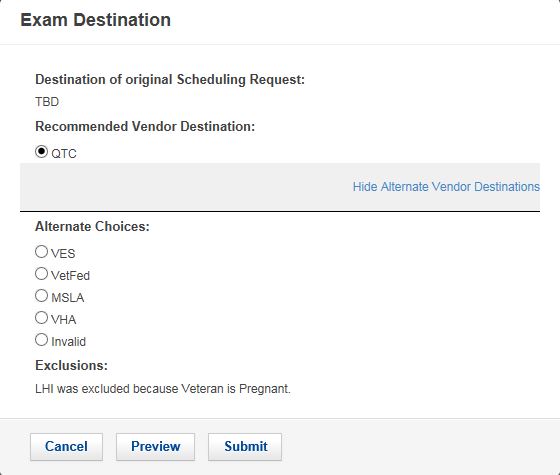 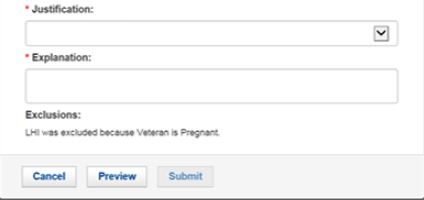 18
Submit Request
PDF is generated and uploaded to the Veteran’s eFolder 
Document type of ‘Exam Request’ and a subject that is blank

VBMS  Data Access Services (DAS)  Exam Management System (EMS)

View History (Exam Scheduling Request Summary)
Scheduling Request Submitted
Scheduling Request Successfully Delivered
Scheduling Request Delivery Failed
19
Scenarios
20
Scenario 1 – EP 110 (within a year of discharge)
The Veteran has filed an original claim for service connection within a year of discharge

Hearing loss (due to hazardous noise exposure)
Tinnitus (due to hazardous noise exposure)
Left knee strain
Posttraumatic stress disorder (PTSD).  
insomnia, anxiety and depression 

Watch as I go through the steps of this exam request…
Scenario 2 – EP 020 (Diabetes Mellitus with Complications)
The Veteran has filed a claim (outside of a year from discharge) 

Diabetes mellitus, type II with erectile dysfunction (increase)
Left lower extremity peripheral neuropathy (secondary to DM II)
Right lower extremity peripheral neuropathy (secondary to DM II) 

Watch as I go through the steps of this exam request…
Scenario 3 – EP 020 (Increase, Secondary, and SMC A&A)
The Veteran has filed a claim (outside of a year from discharge) 

Right knee degenerative joint disease (increase)
Left knee degenerative joint disease (secondary to the SC right knee)
Special monthly compensation Aid & Attendance (service connected heart condition evaluated at 100% disabling).

No VA Form 21-2680 was received with claim. 

Watch as I go through the steps of this exam request…
Questions
If you encounter technical issues under the new Exam Management in VBMS Release 14.1 functionality, please submit a ticket to the National Service Desk (NSD), itsc@va.gov.  

For other questions, please email VAVBAWAS/CO/Contract Examination Inquiries.
24